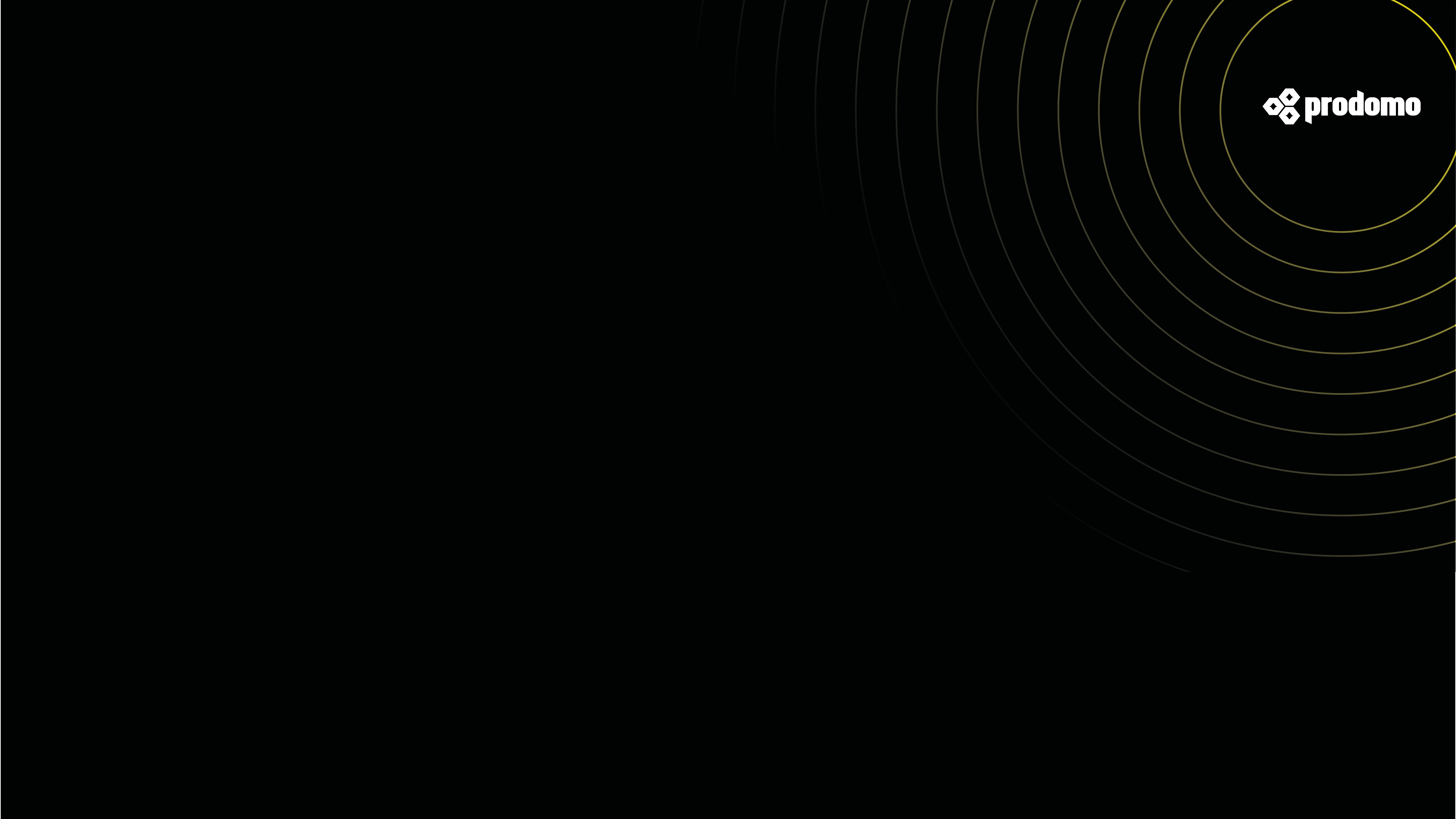 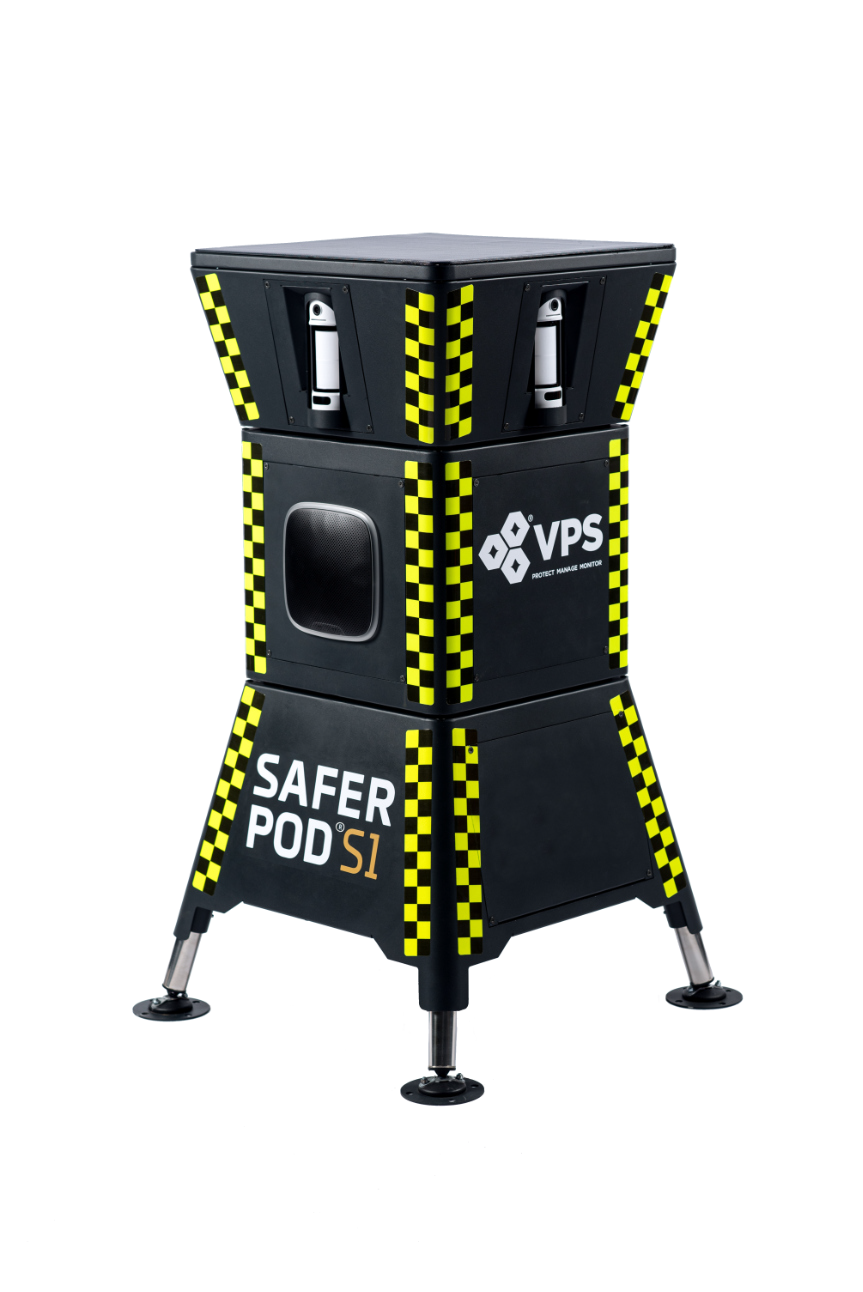 UK Marketing Campaign 
Autumn 24
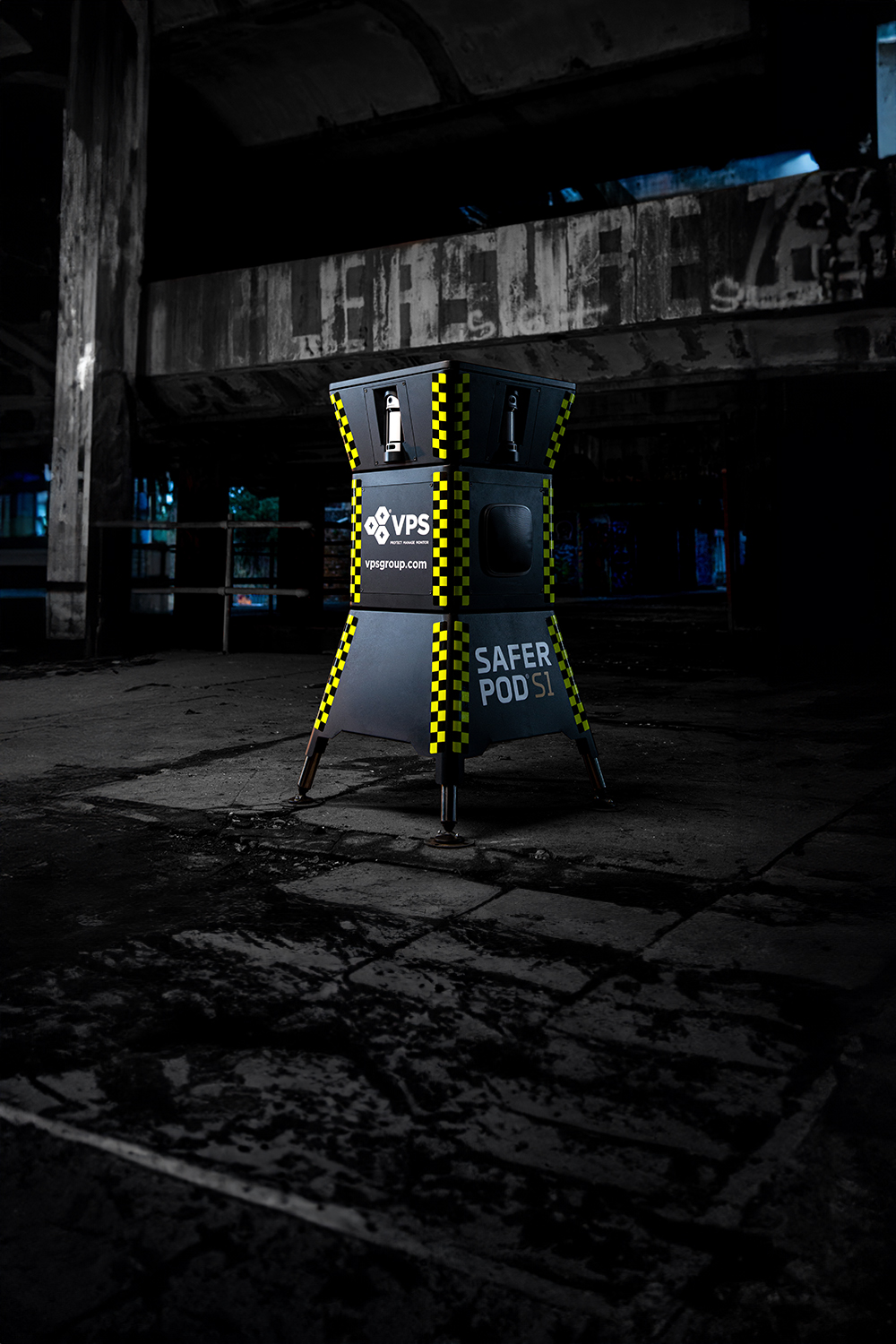 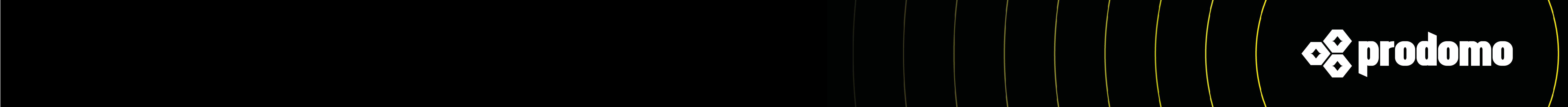 Heading Here
Here is where you put the body text for this slide.

It may or may not have several paragraphs of text. Equally you may want to have some bullet points:

Bullet point 1
Bullet point 2
Bullet point 3

And some final summary text here perhaps.
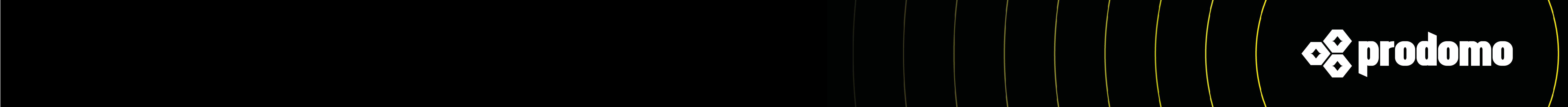 Heading Here
Here is where you put the body text for this slide.

It may or may not have several paragraphs of text. Equally you may want to have some bullet points:

Bullet point 1
Bullet point 2
Bullet point 3

And some final summary text here perhaps.
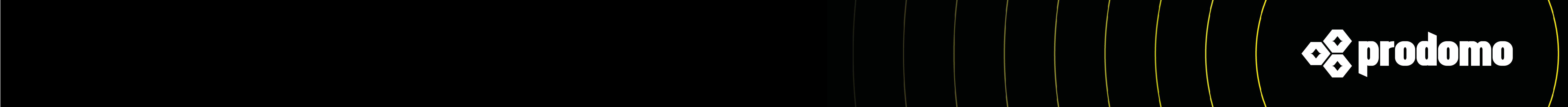 Heading Here
Here is where you put the body text for this slide.

It may or may not have several paragraphs of text. Equally you may want to have some bullet points:

Bullet point 1
Bullet point 2
Bullet point 3

And some final summary text here perhaps.
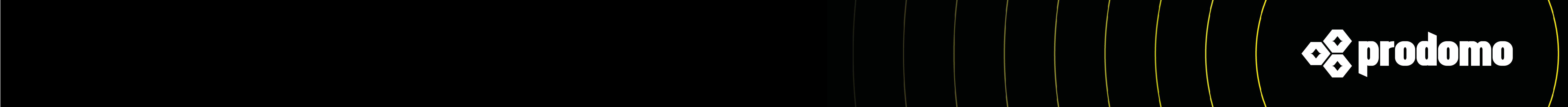 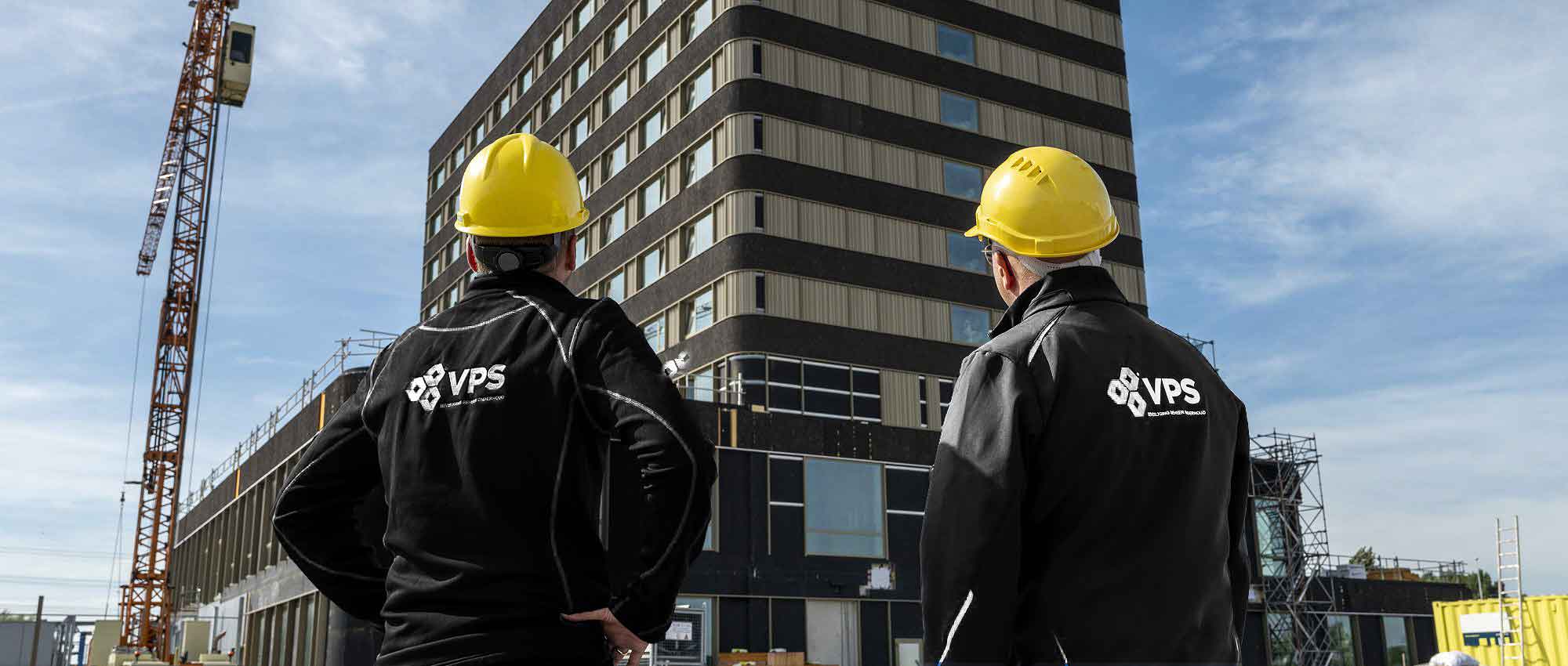 Heading Here
Here is where you put the body text for this slide.

It may or may not have several paragraphs of text. Equally you may want to have some bullet points:

Bullet point 1
Bullet point 2
Bullet point 3

And some final summary text here perhaps.
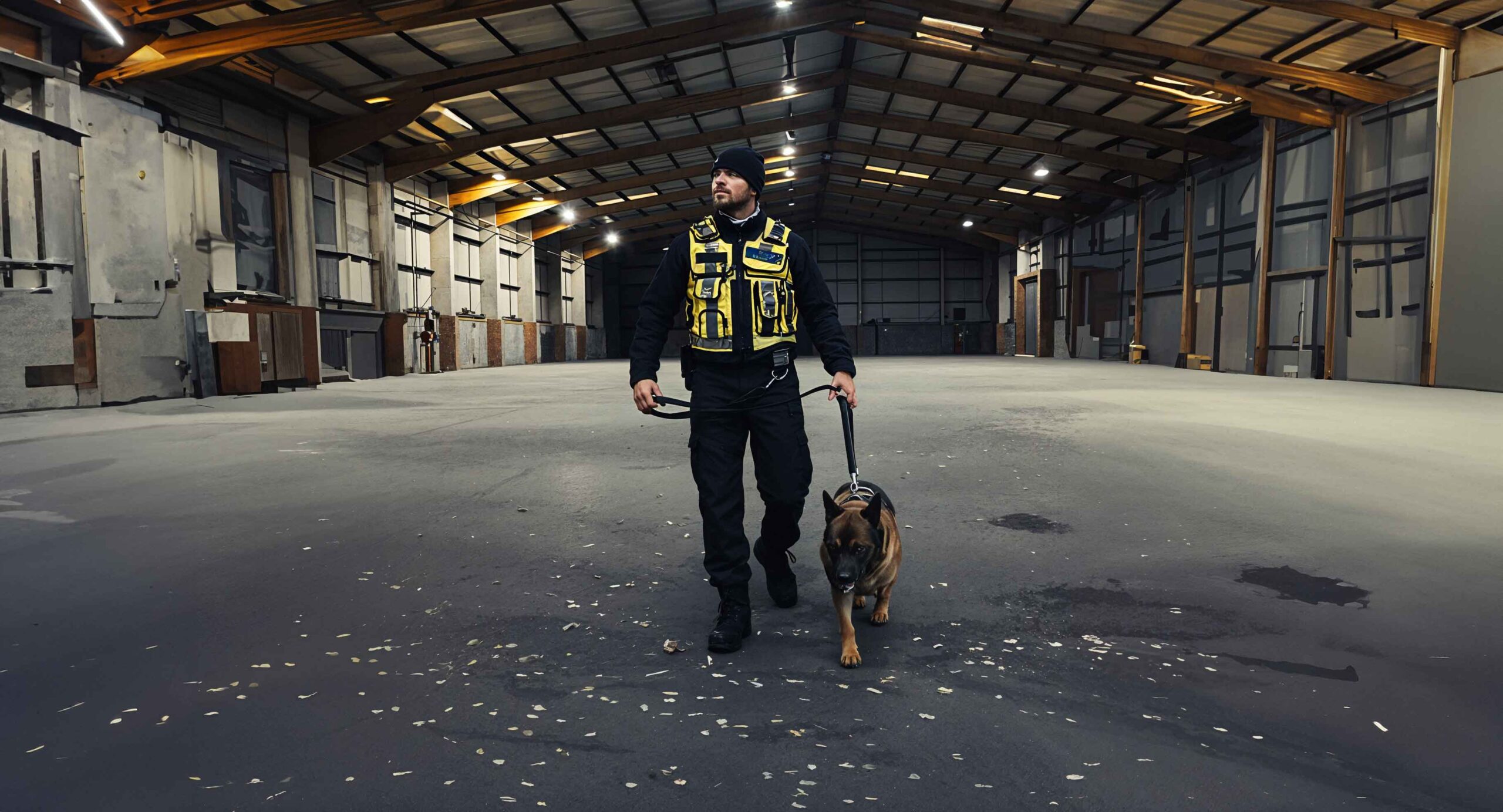 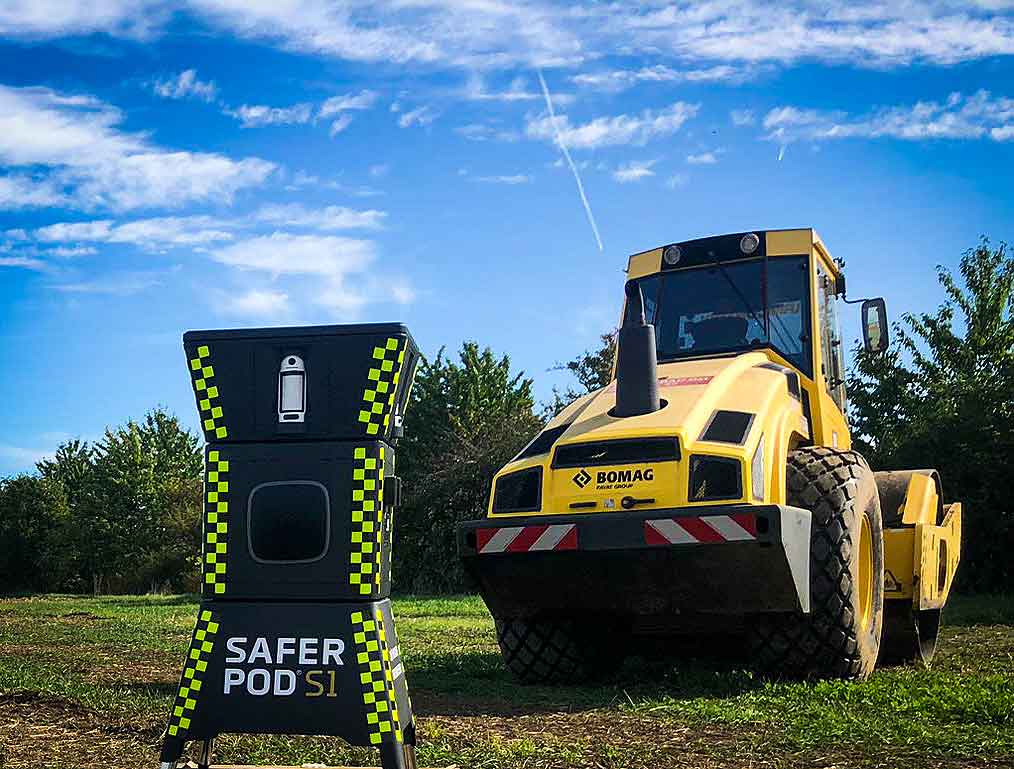 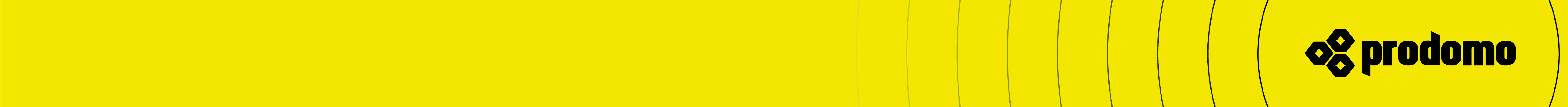 Heading Here
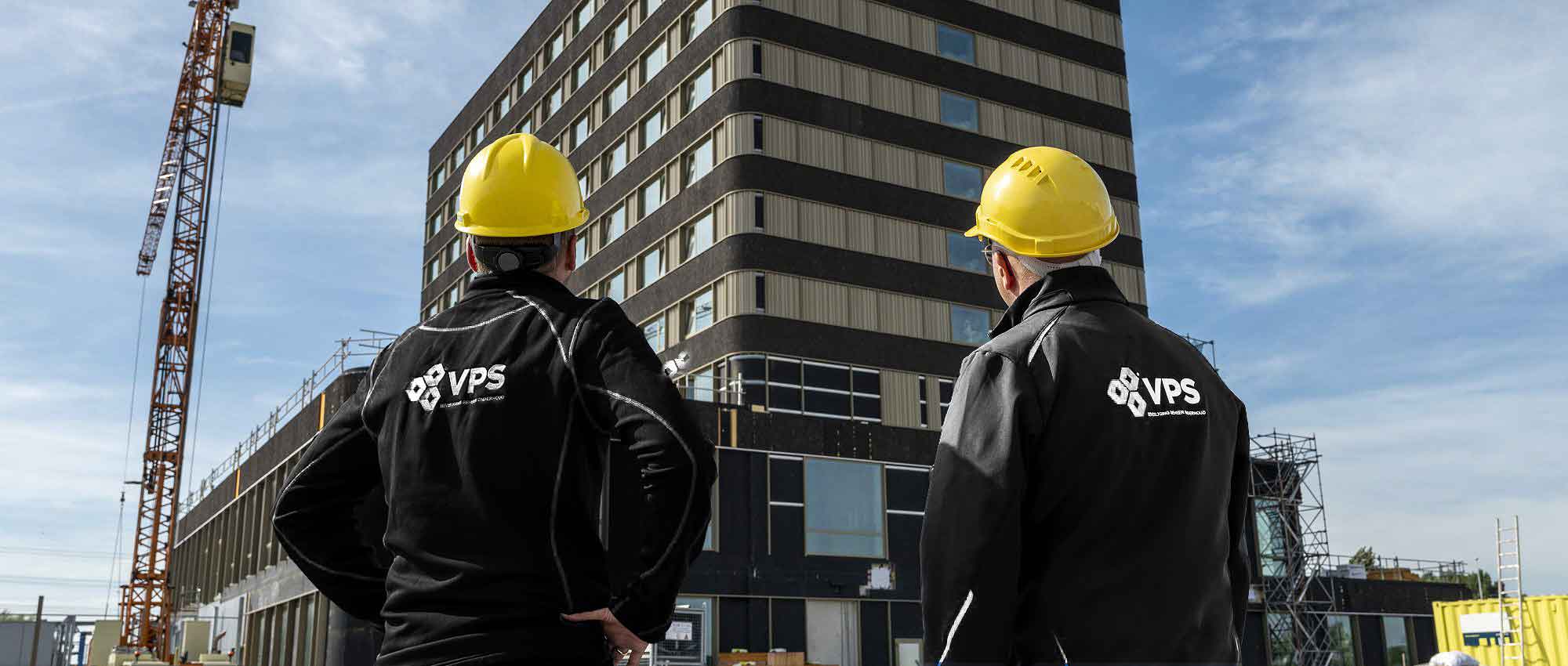 Here is where you put the body text for this slide.

It may or may not have several paragraphs of text. Equally you may want to have some bullet points:

Bullet point 1
Bullet point 2
Bullet point 3

And some final summary text here perhaps.
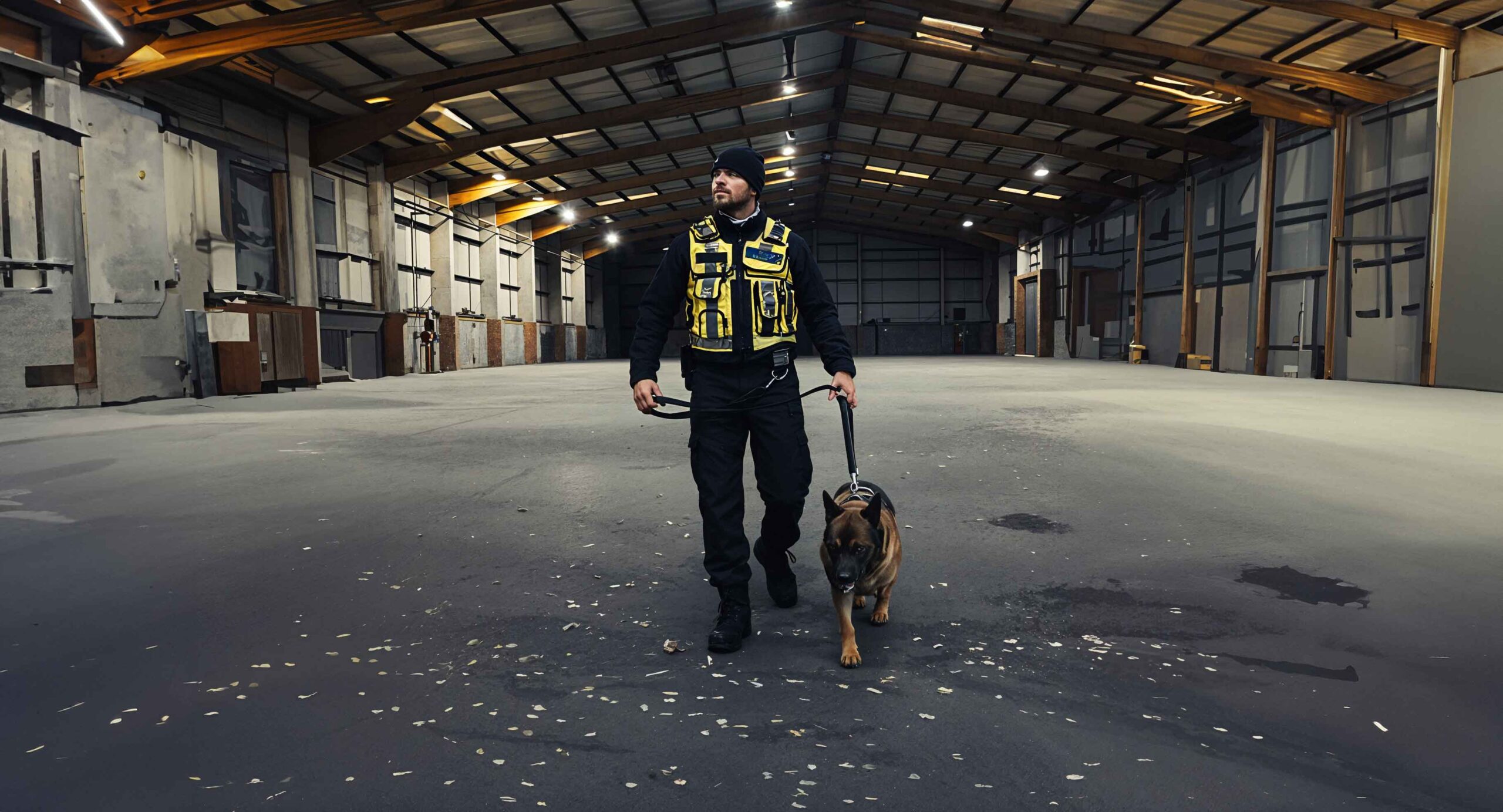 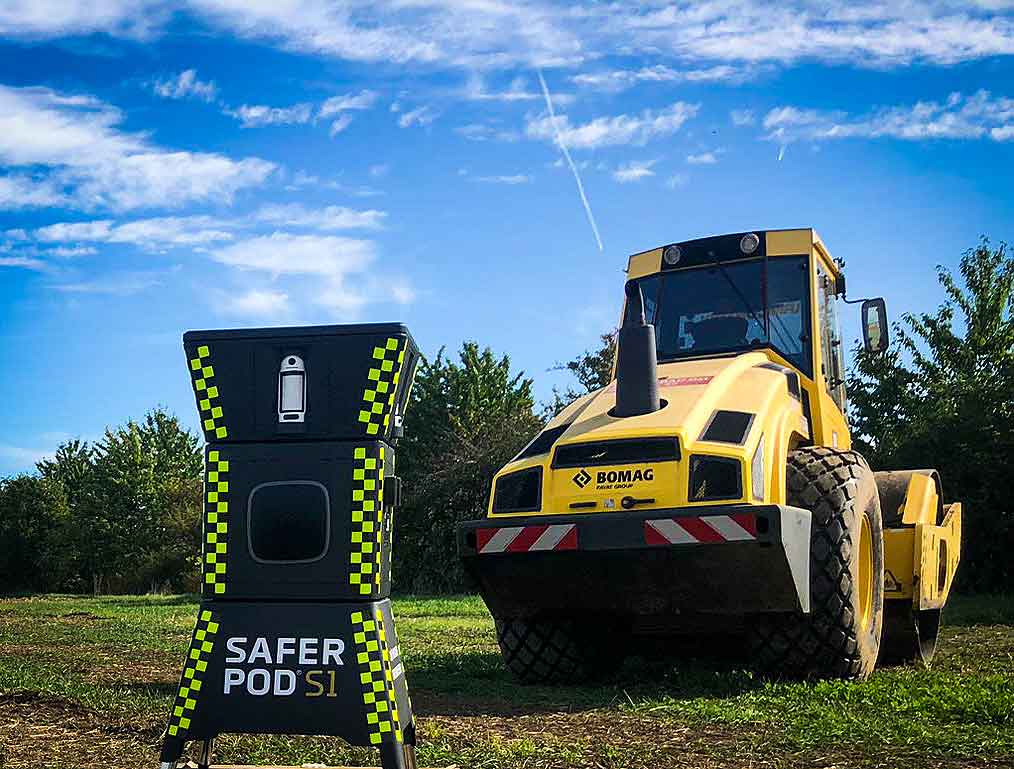 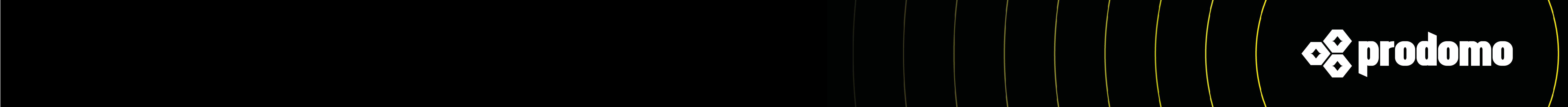 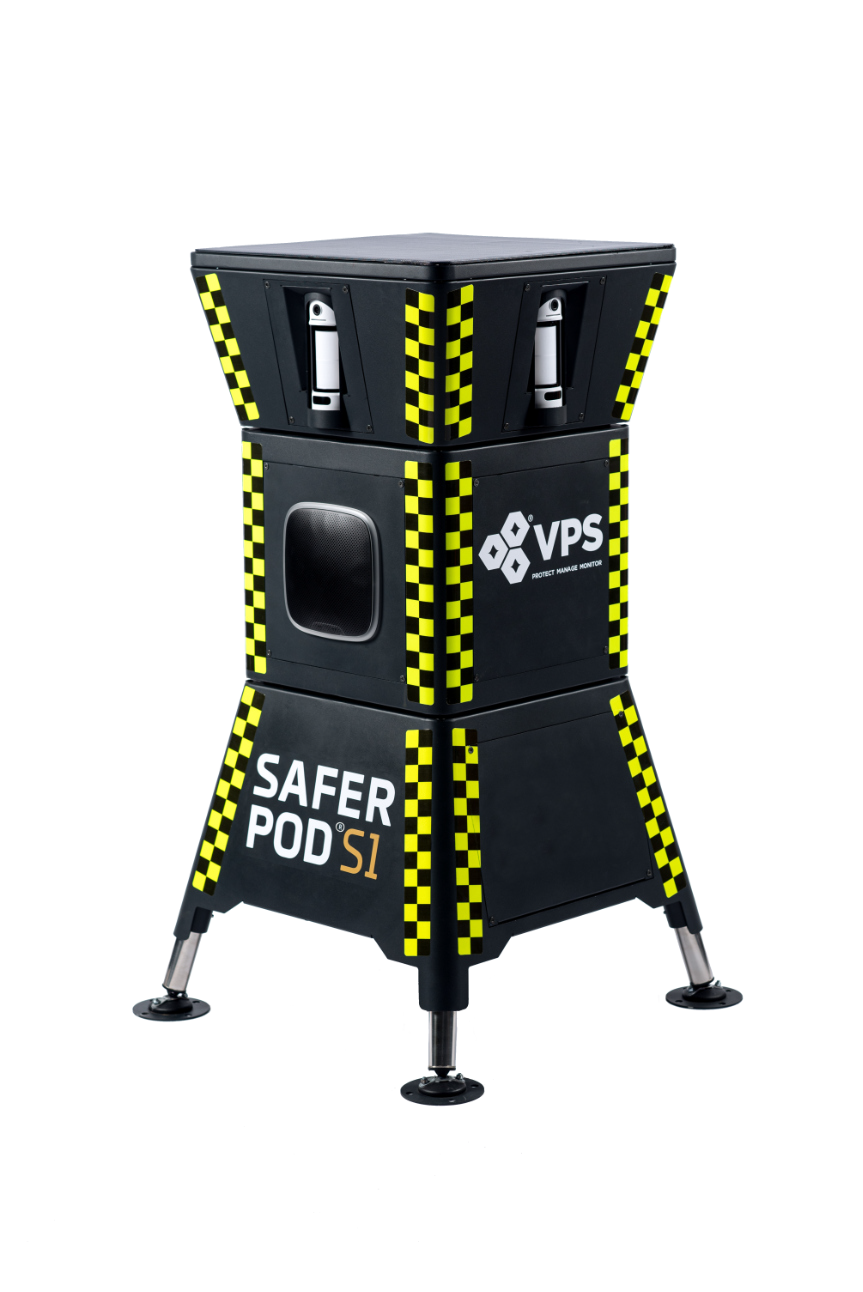 UK Marketing Campaign 
Autumn 24
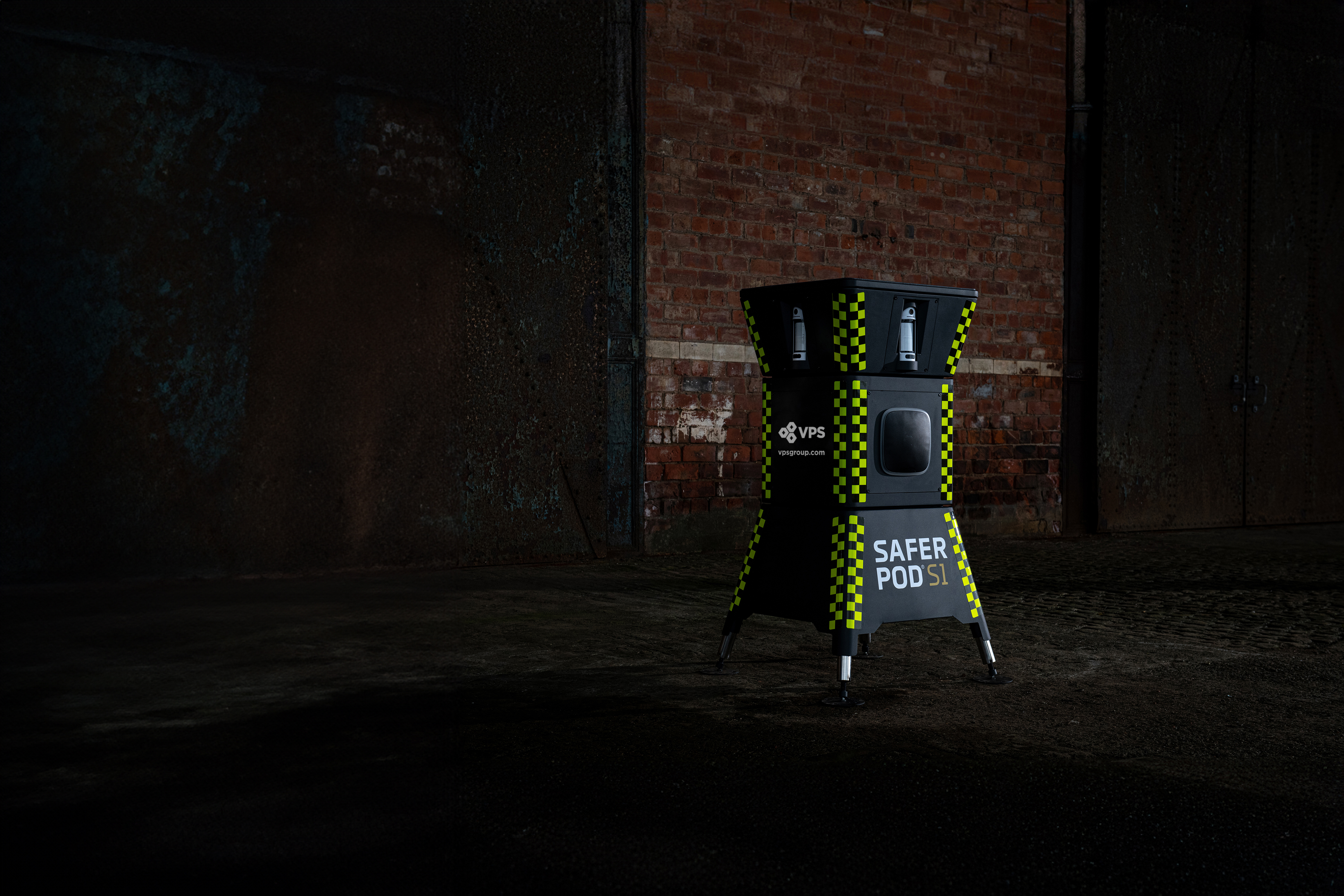 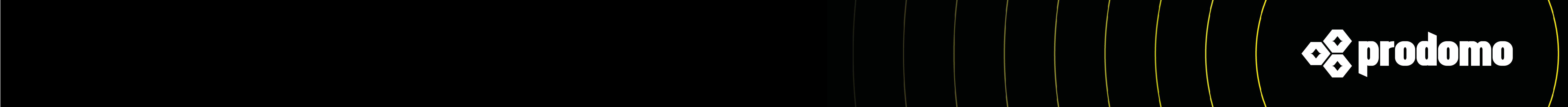 UK Marketing Campaign 
Autumn 24
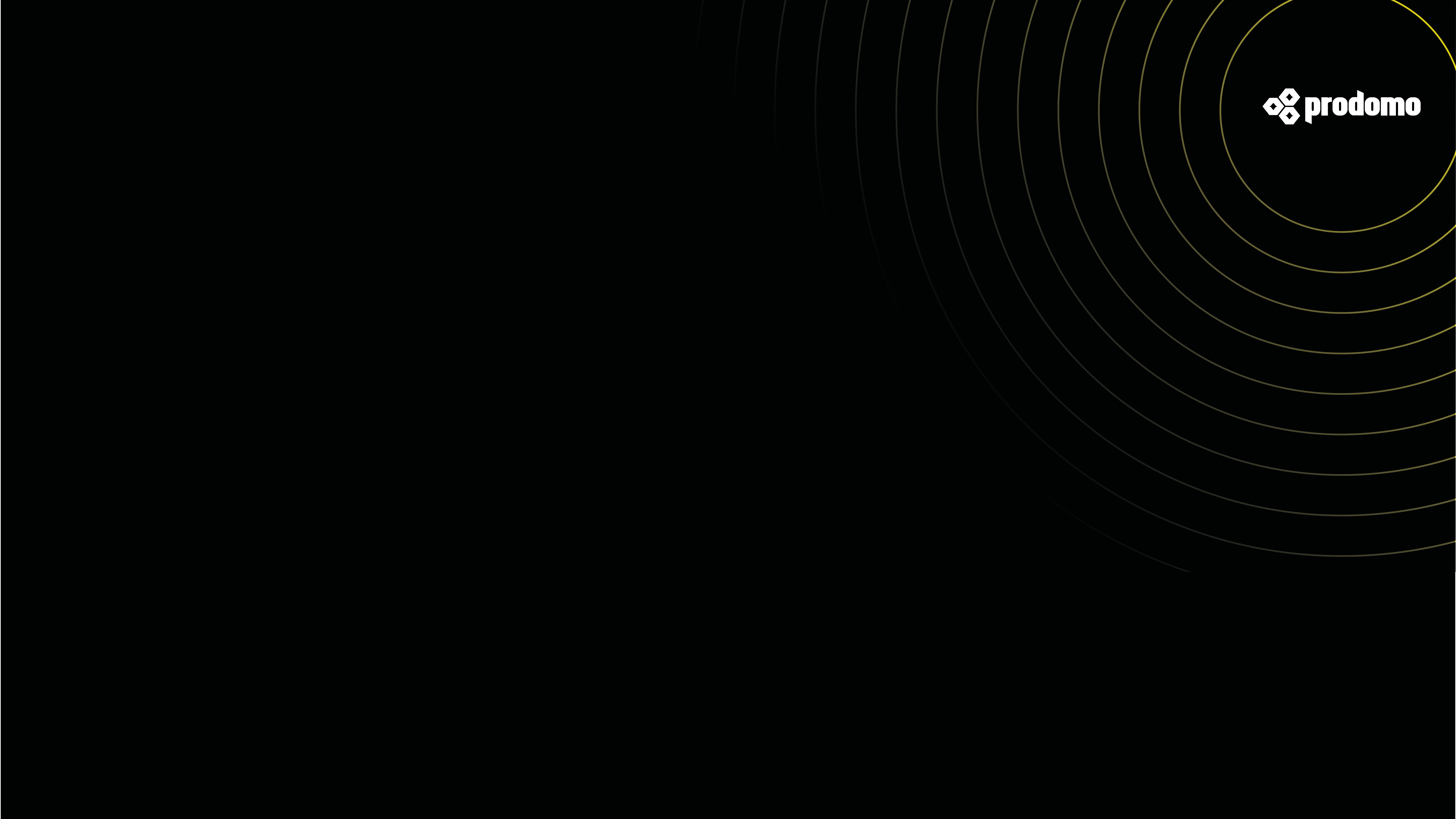 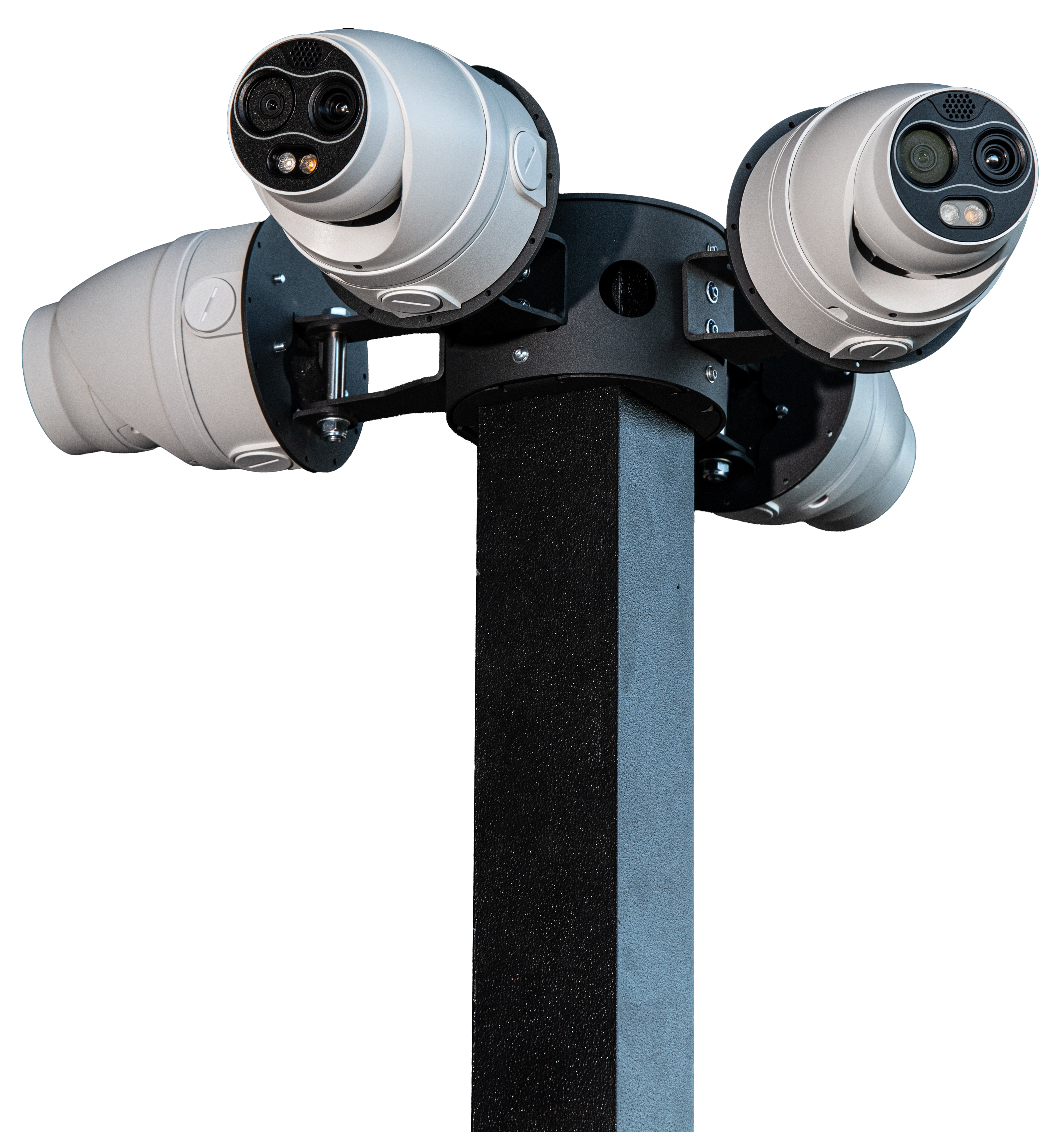 T:	+44 (0) 330 005 5300
E: 	enq@vpsgroup.com
W: 	vpsgroup.com
W: 	vps-corporate.com
VPS Group, Broadgate House, 
Broadway Business Park, Chadderton, Oldham, OL9 9XA